Comp 401-Learning Resources: From Slide PDFs to Praxes
Instructor: Prasun Dewan (FB 150, help401-002-f16@cs.unc.edu)
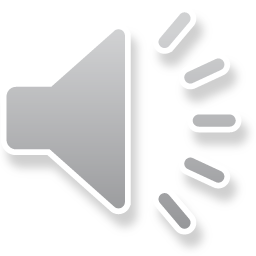 Text Book
No textbook for this unusual course.
Alternatives?
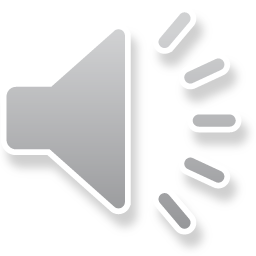 PDF of Slides
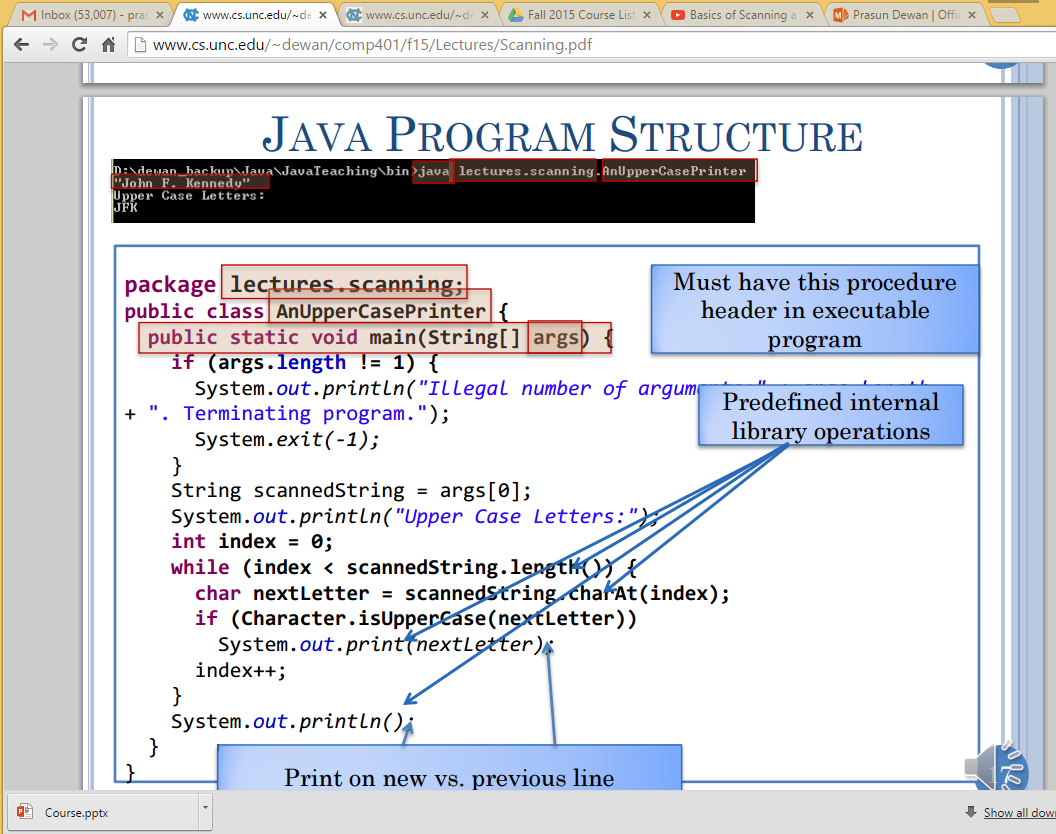 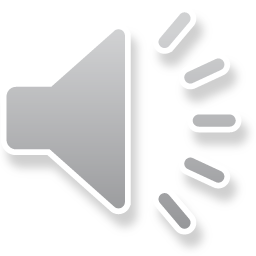 PowerPoint of Slides
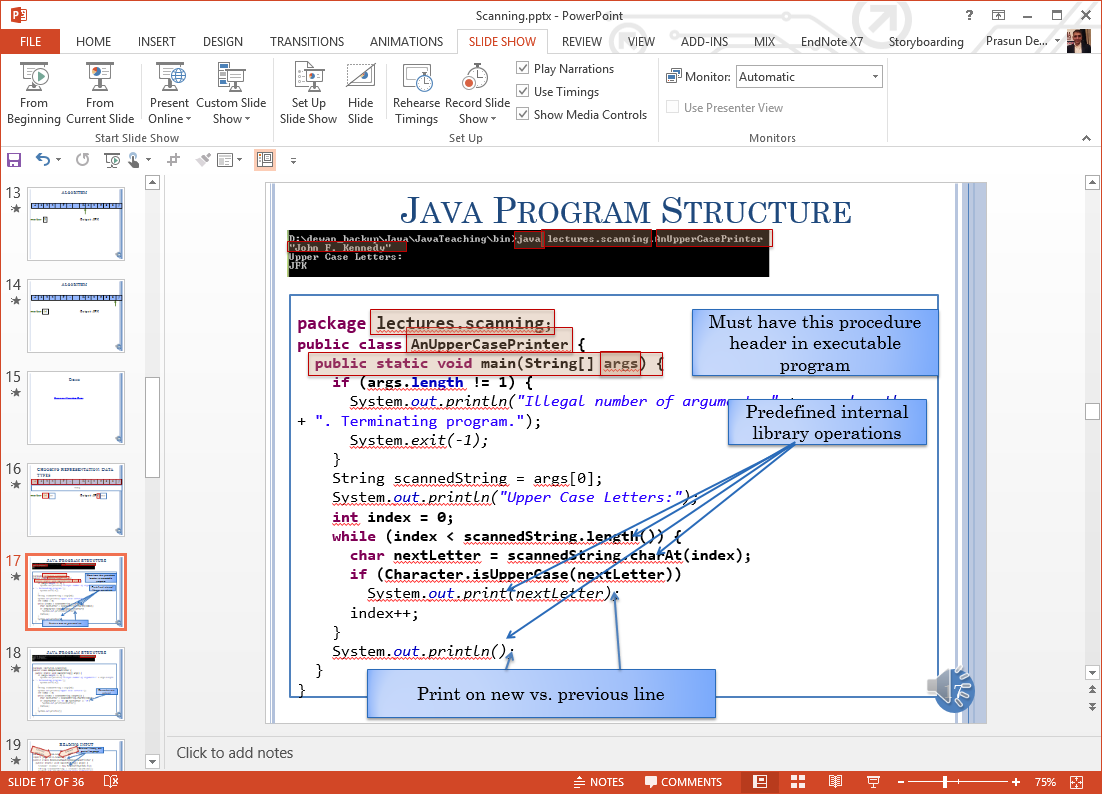 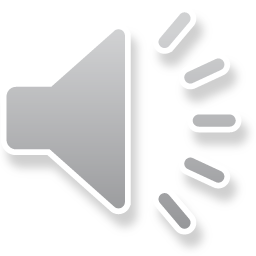 Slide Show  Synchronized Recording and Animations
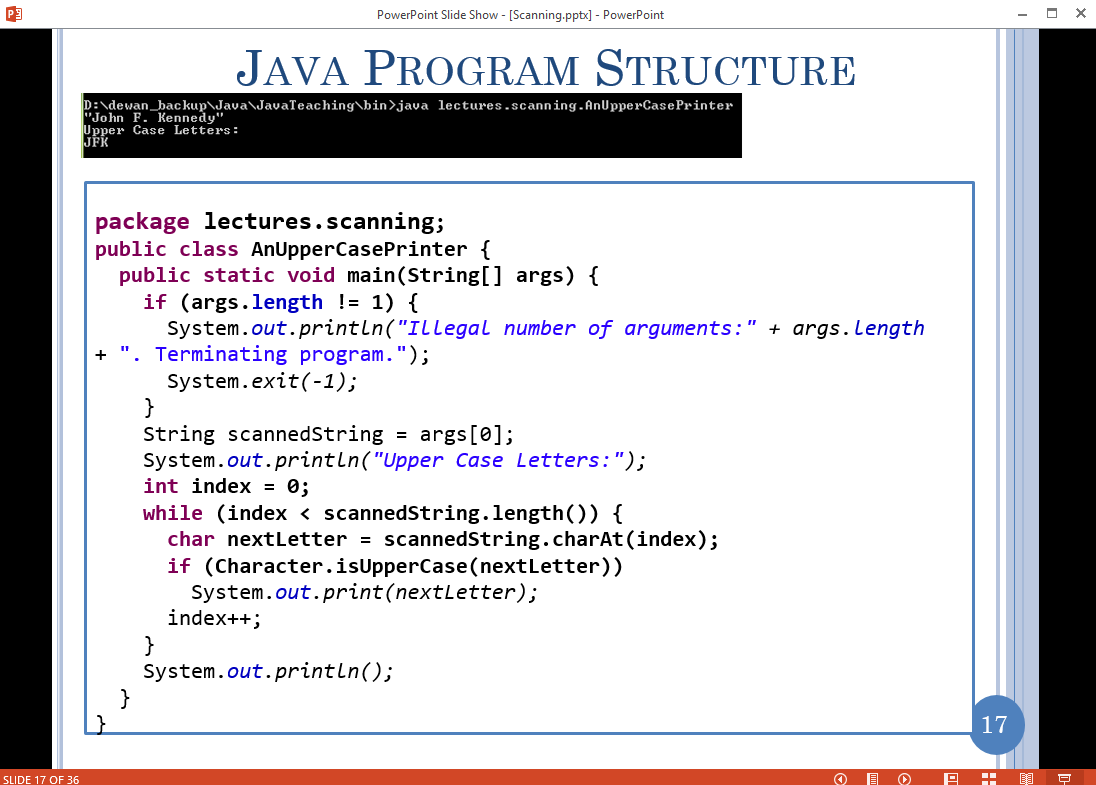 Can escape out into unsynchronized or no audio mode (WPS Office on Android will  play synchronized audio)
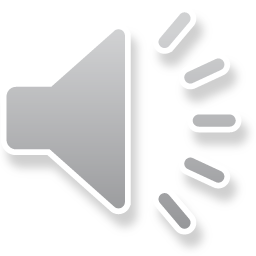 PowerPoint Slides With Unsynchronized Recordings and Media Control
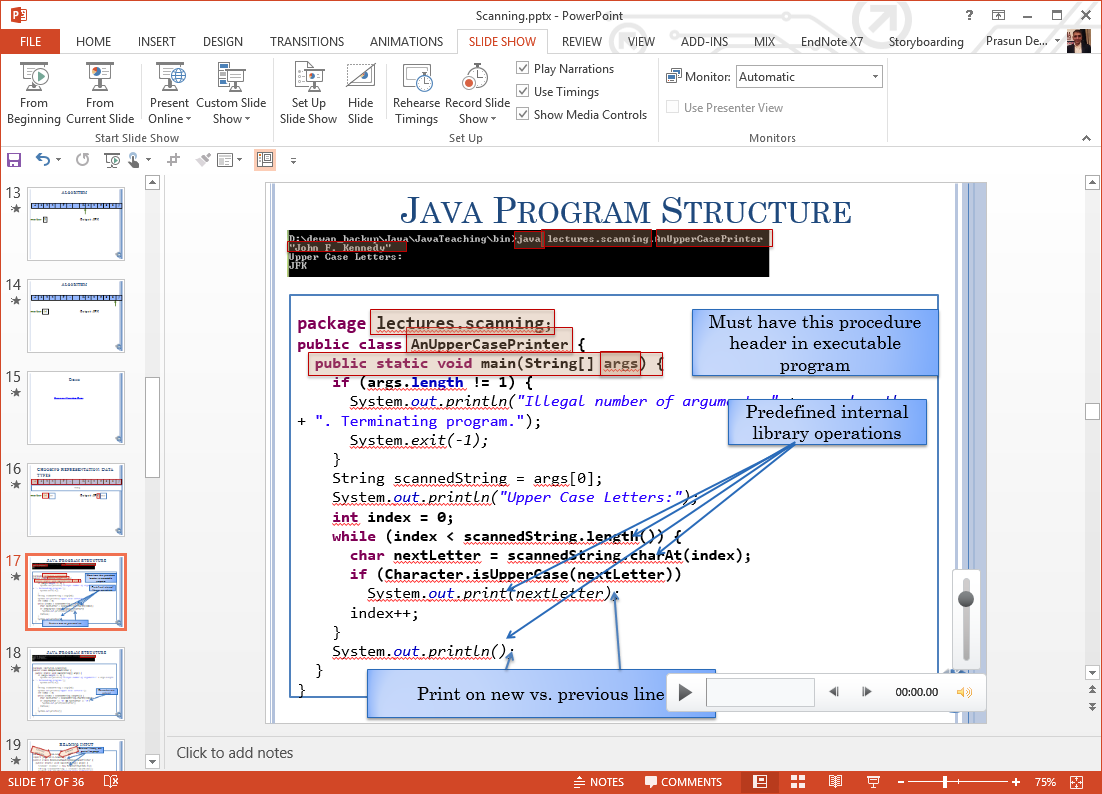 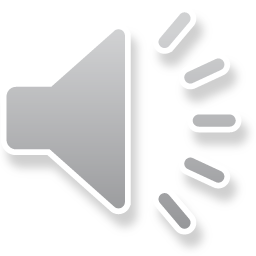 Recorded YouTube Videos
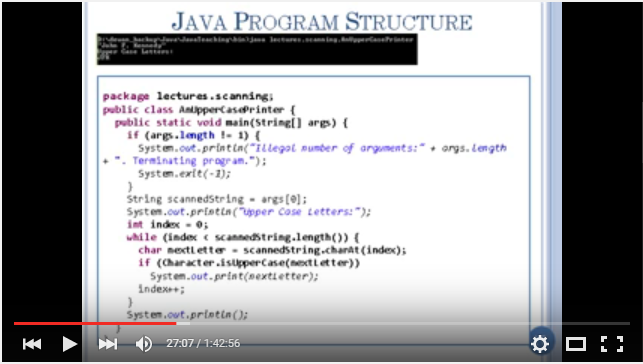 Play 2X, 
rewind, pause, fast-forward to match understanding pace
Youtube video generated from PPT Recordings, does not allow slide-based browsing
PPT modes allow slide-based browsing but requires downloading PPT
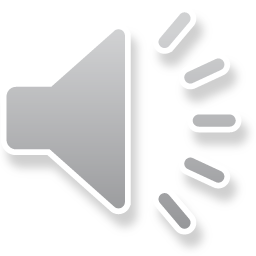 Office Mix
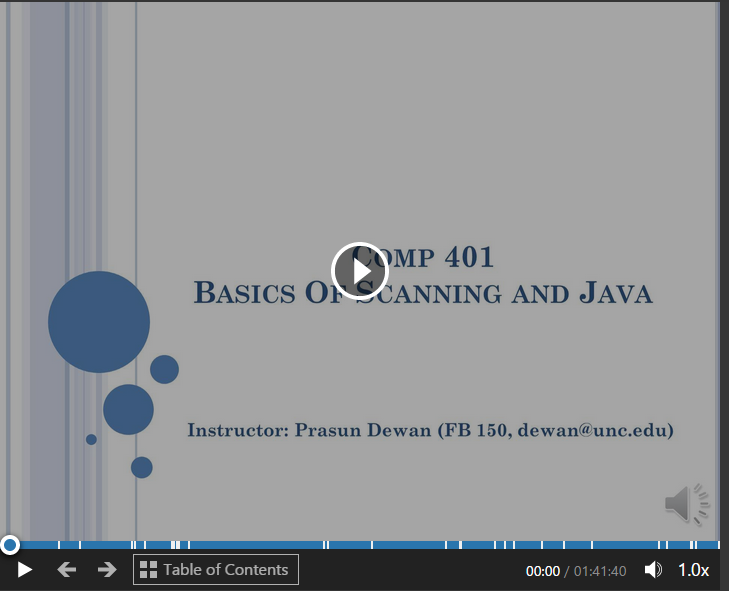 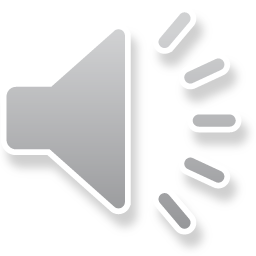 Slide markers
Slide-Based Browsing
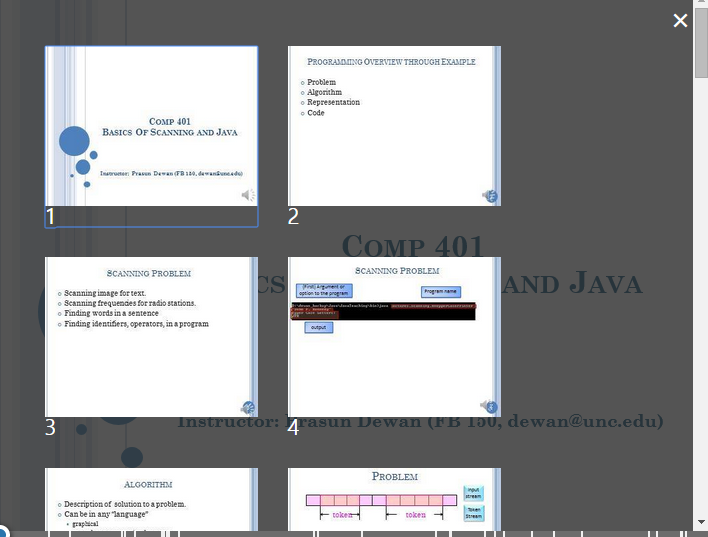 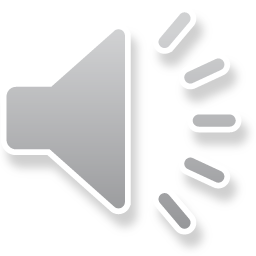 Video Nature
Long pauses, you may know the answer
Recordings of live lectures with q/a rather than 15 minute lessons
Cannot hear student answer
Can fast forward
Audio is not the fastest way to get information, specially when studying for an exam
You can get a clue from my answer
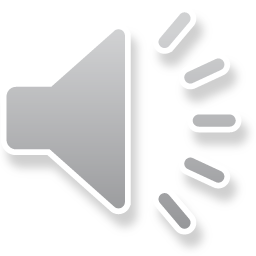 PDF of Word Documents
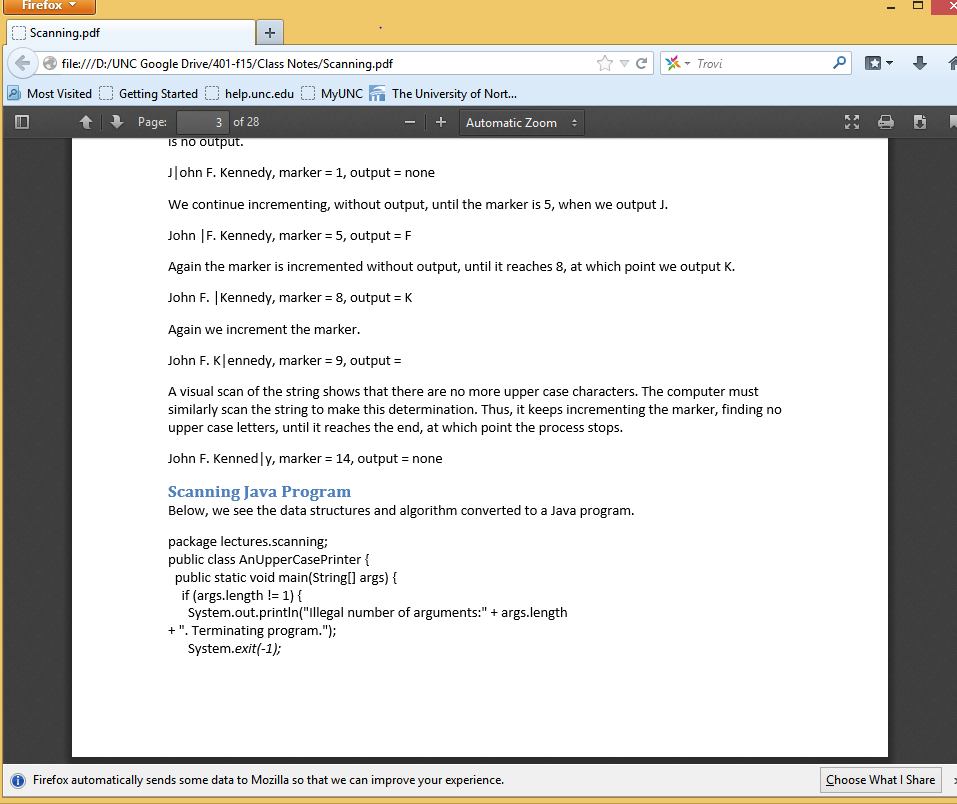 Little graphics, designed for mobile reading on mobile computers
Lots of (obvious) mistakes
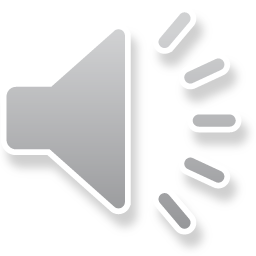 Publicly Commentable Google Docs
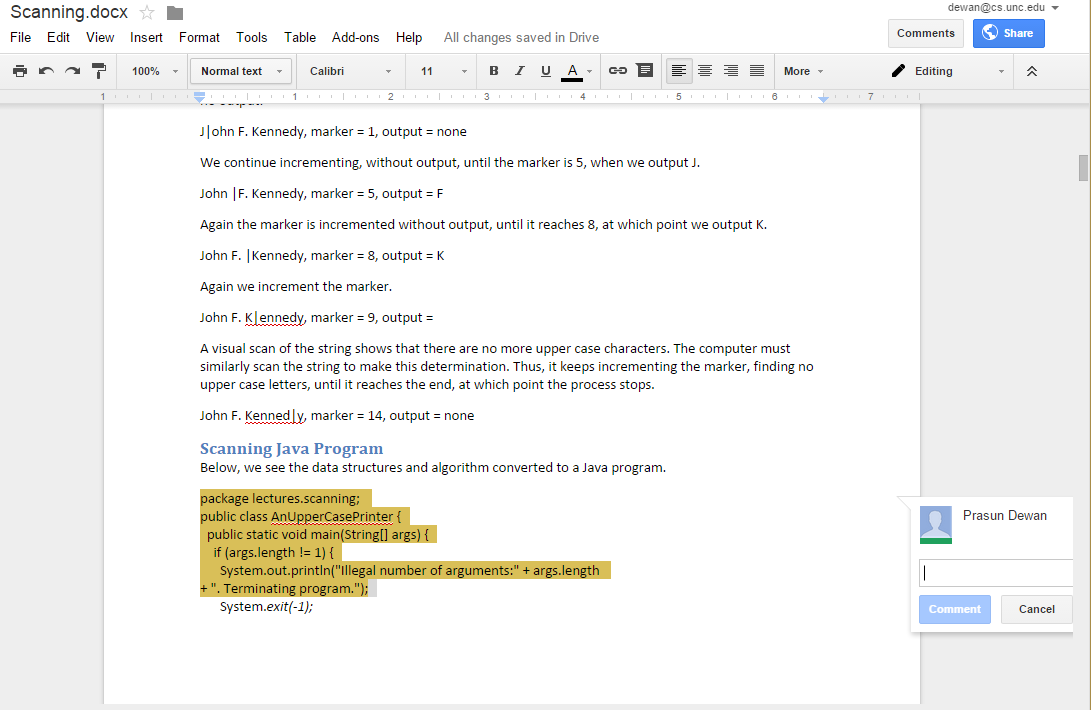 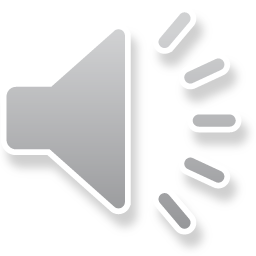 Web-Based Browsable Code
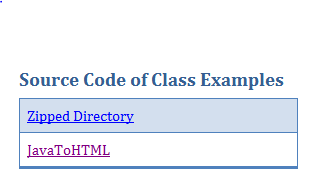 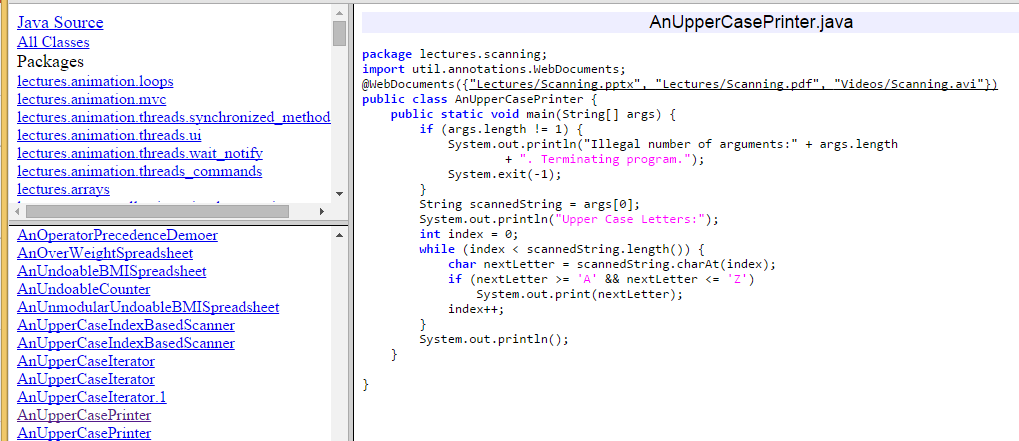 May not be up-to date
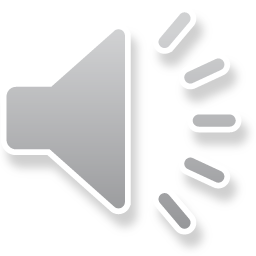 Eclipse Java Project of Lecture Code on GIT
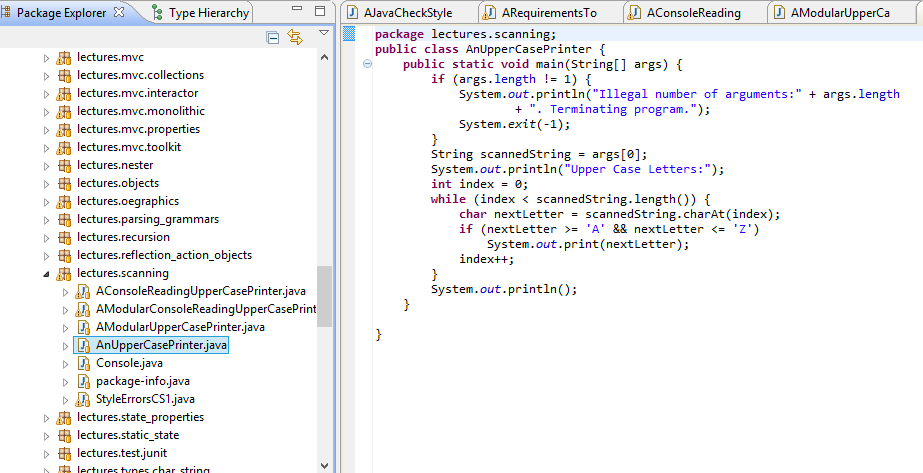 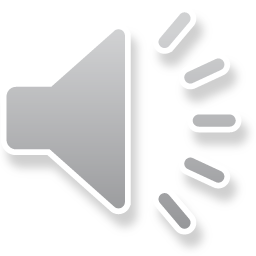 Design Space of Study Modes!
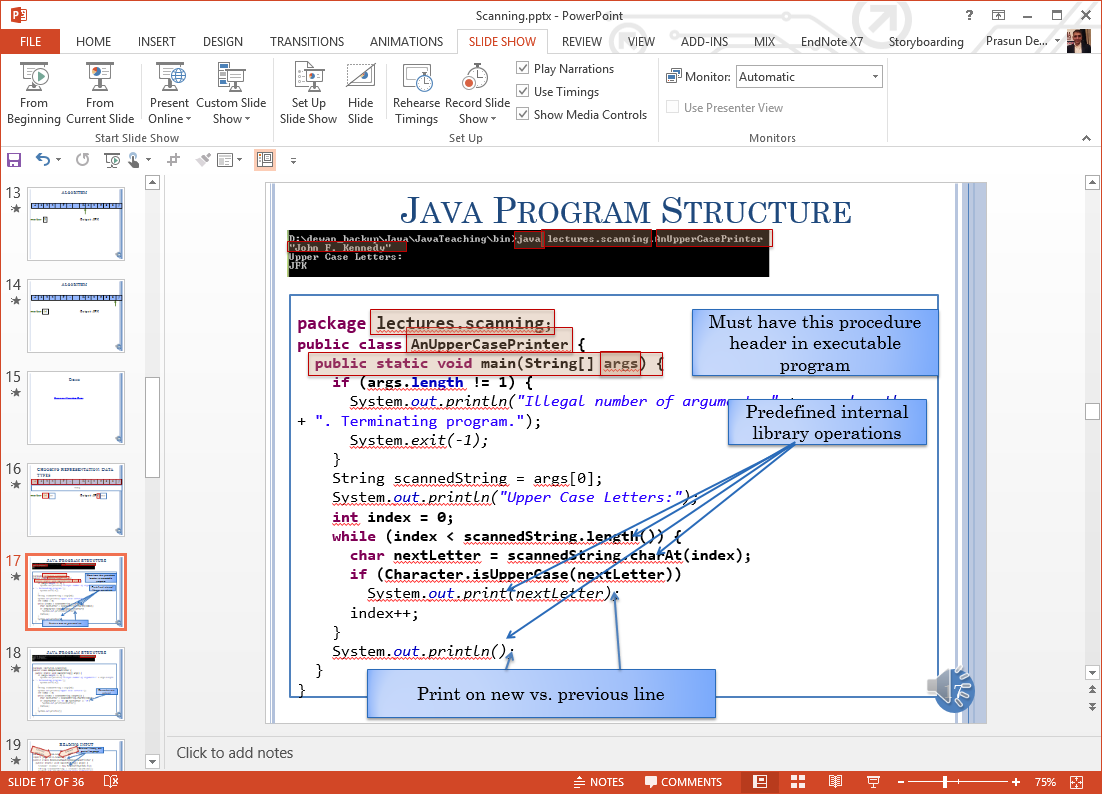 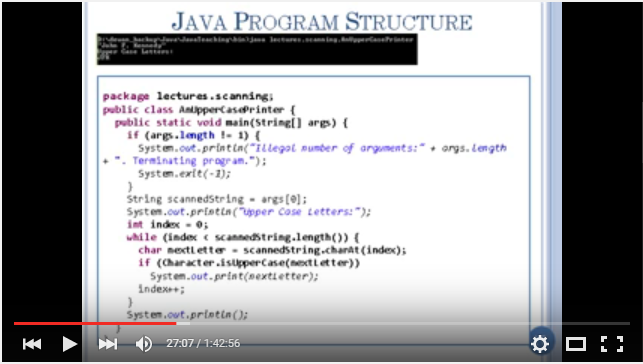 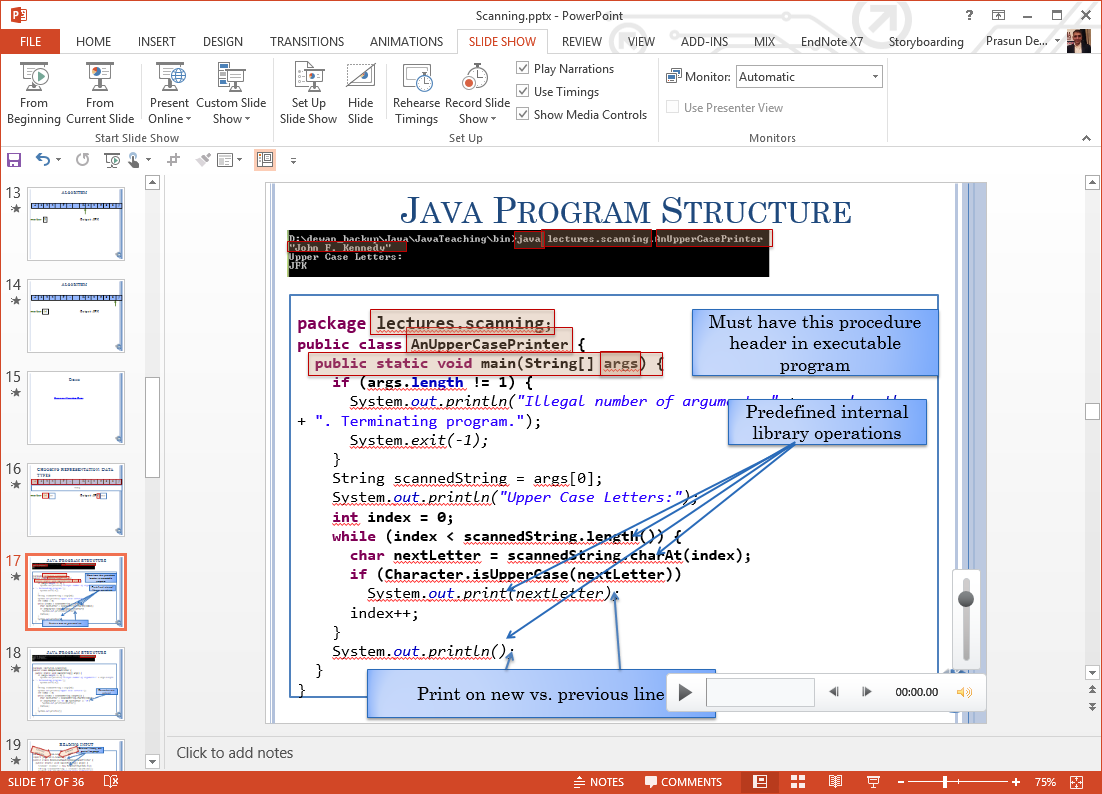 Slides with unsynchronized audio
Slides without audio
You Tube video
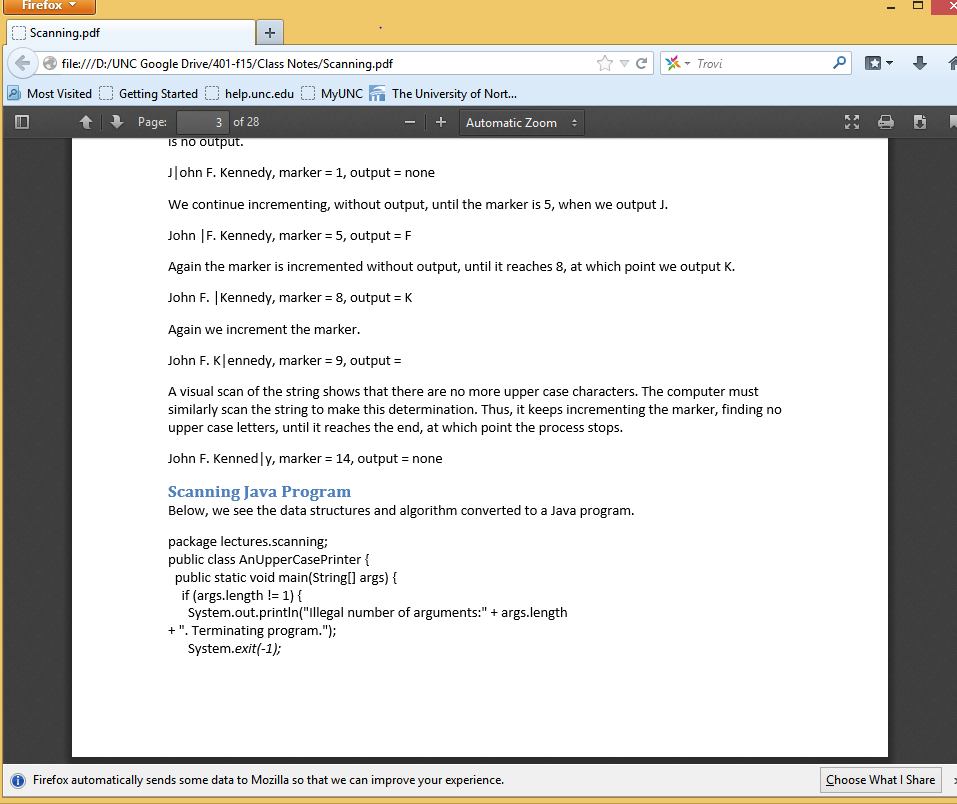 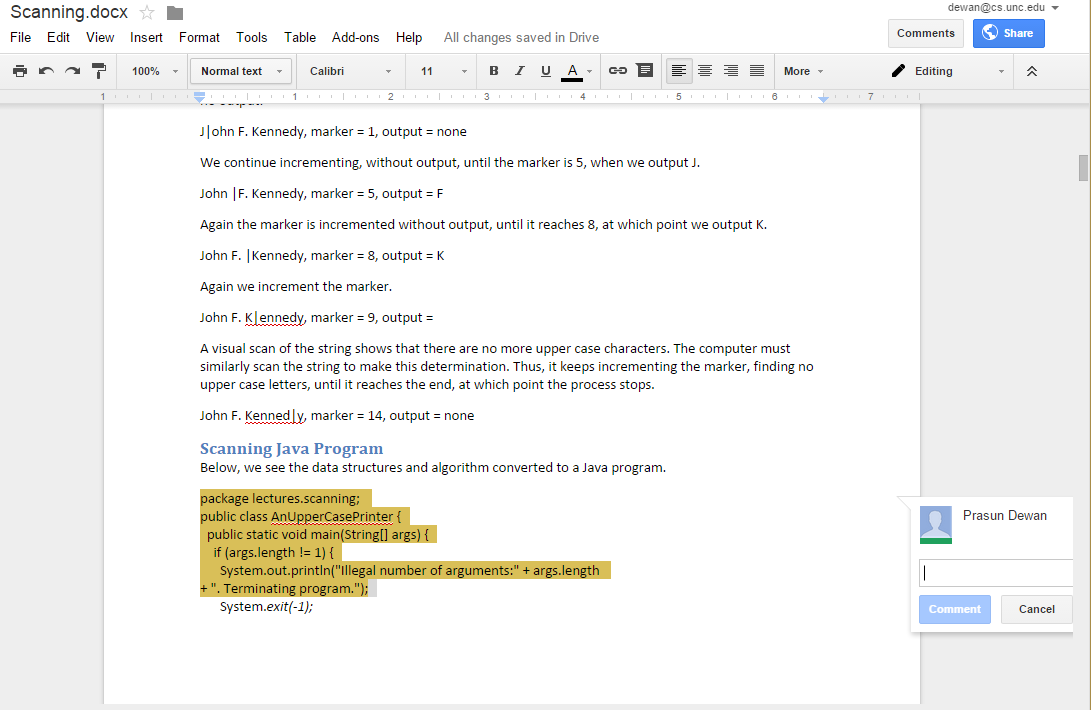 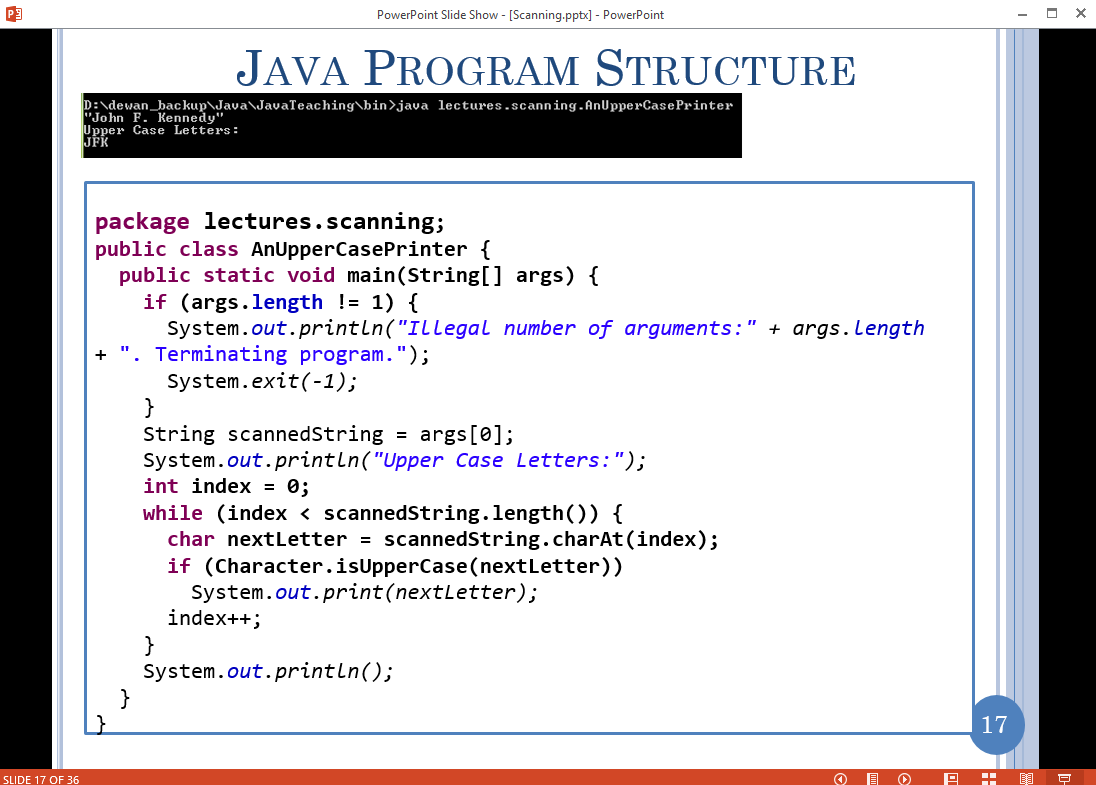 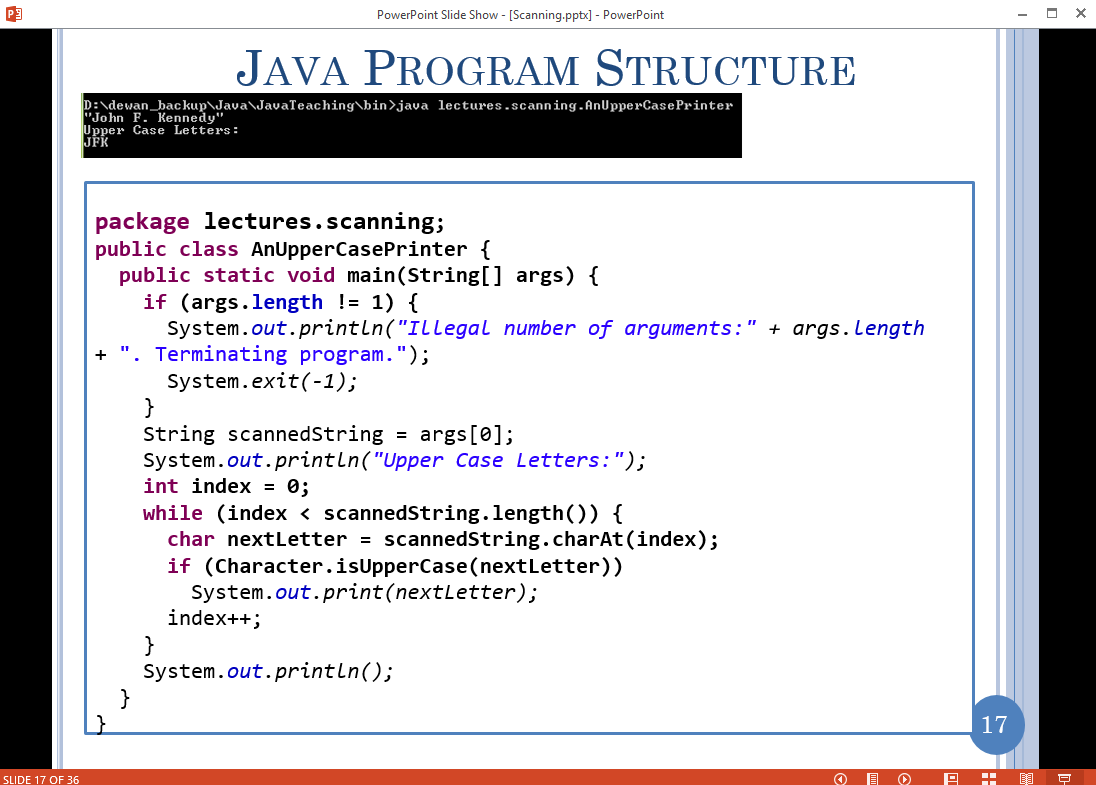 Office Mix
Slideshow with synchronized recording
Word PDFs
Shared Google Docs
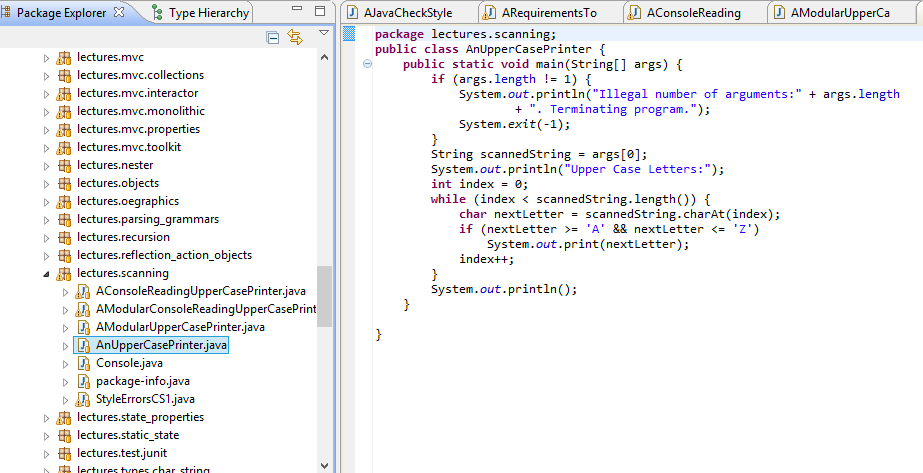 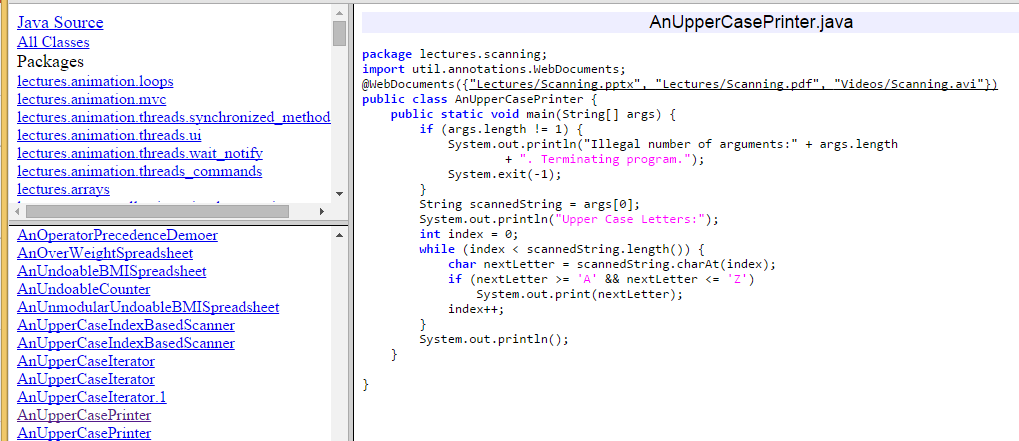 Eclipse Project
Browsable Project
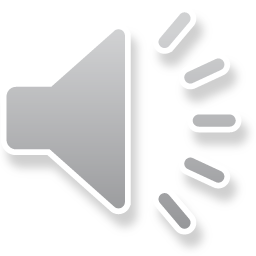 Web Site Links
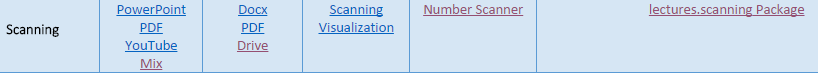 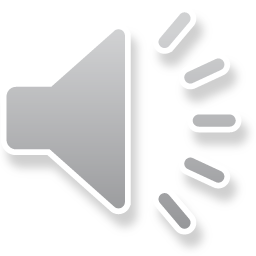 Regular and Flipped Class
In regular class 
concepts are formally taught by instructor during lecture time.
external learning resources are used to solidify/clarify concepts. 
 In flipped class:
concepts are learnt by students through external learining (books and online) resources.
lecture time is used for hands-on activities.
A variety of learning resources available!
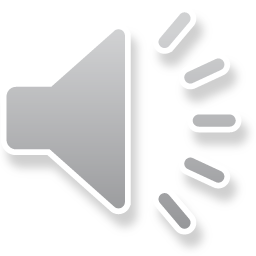 Usefulness of Live Lecture
Value
With resources
Without resources
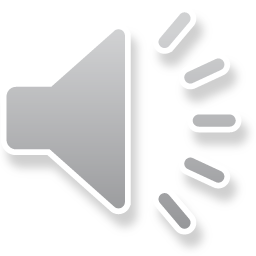 What do we do in flipped class?
Problems related to homework?
Works when complexity of work is high
Recitations aim to provide templates for assignment
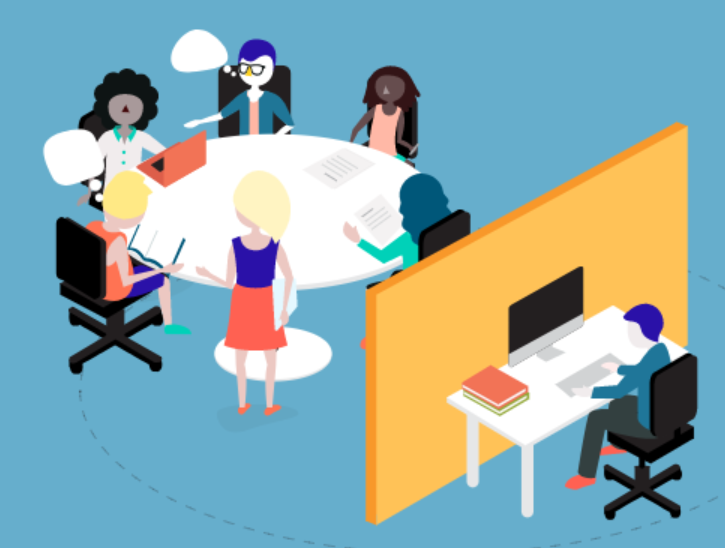 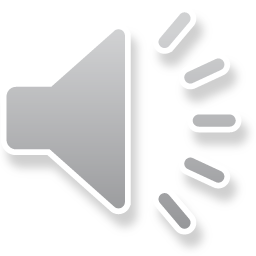 What do we do in flipped class?
Homework?
Deep thinking done solo?
Limited discussion with classmates?
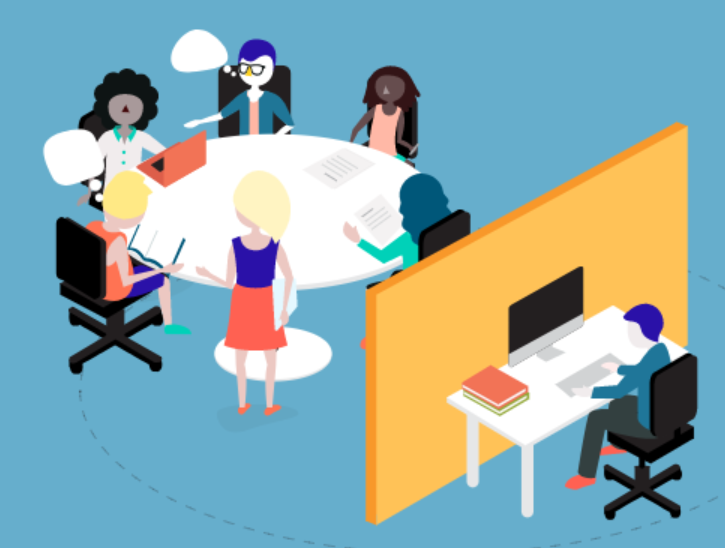 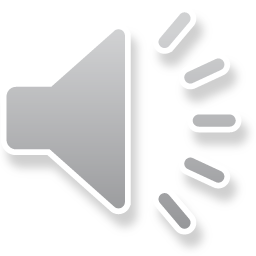 Tradeoffs in Regular Class Styles
Distill concepts in PPT or whiteboard.
Do live programming
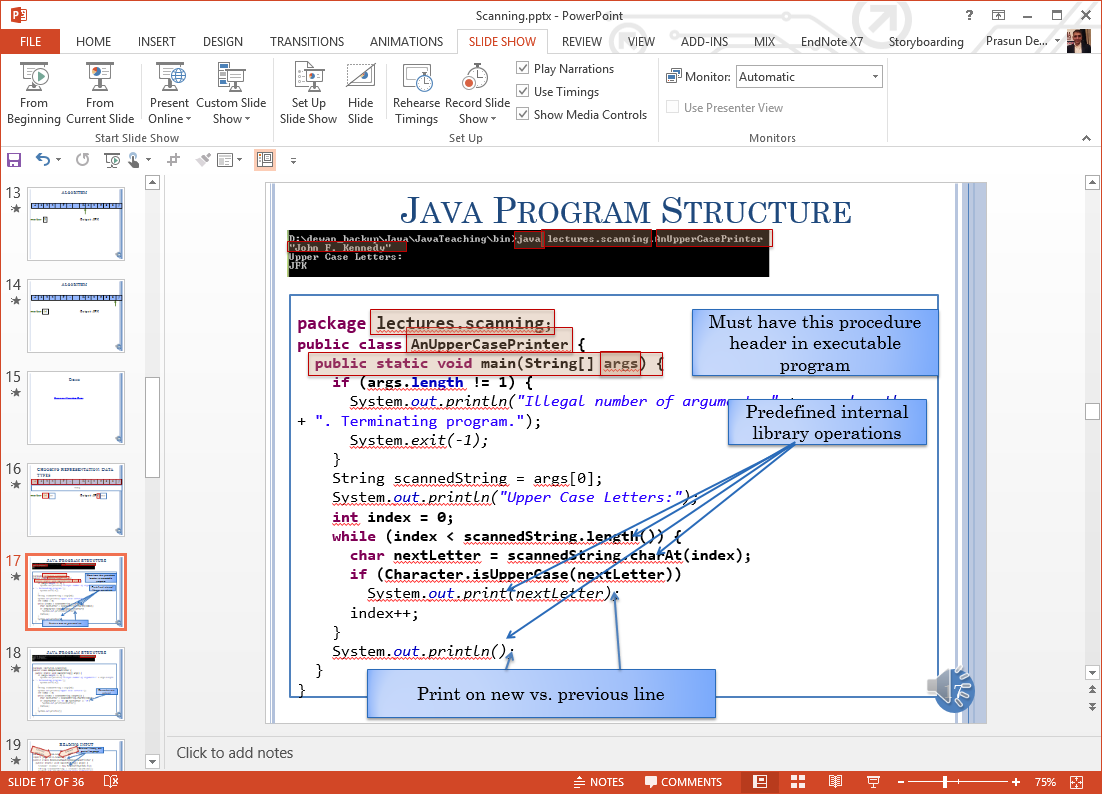 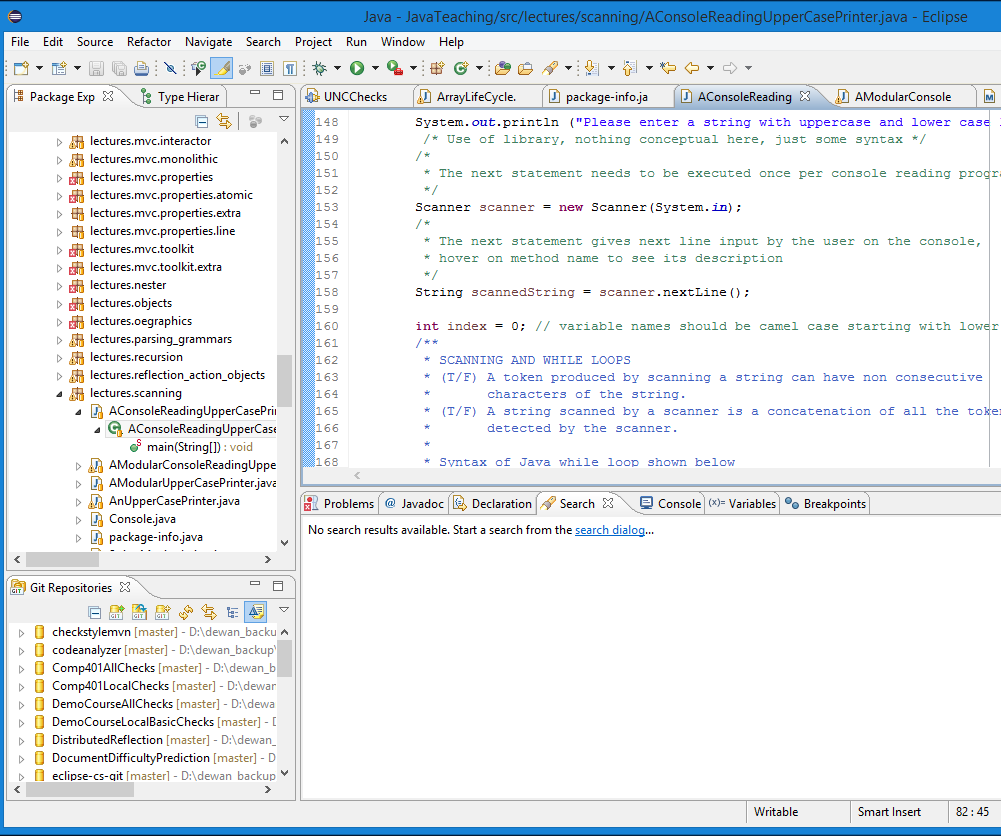 Faster paced, concept intensive, use animation and graphics, advanced classes
Slower pace, more laborious, learn programming environment commands, intro classes
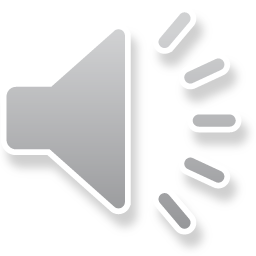 Changing Live Programming
I code in class, you watch.
You learn more as a driver than passenger
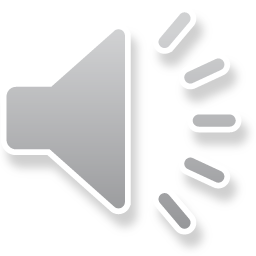 Praxis: Flip Code and Concept Presentation
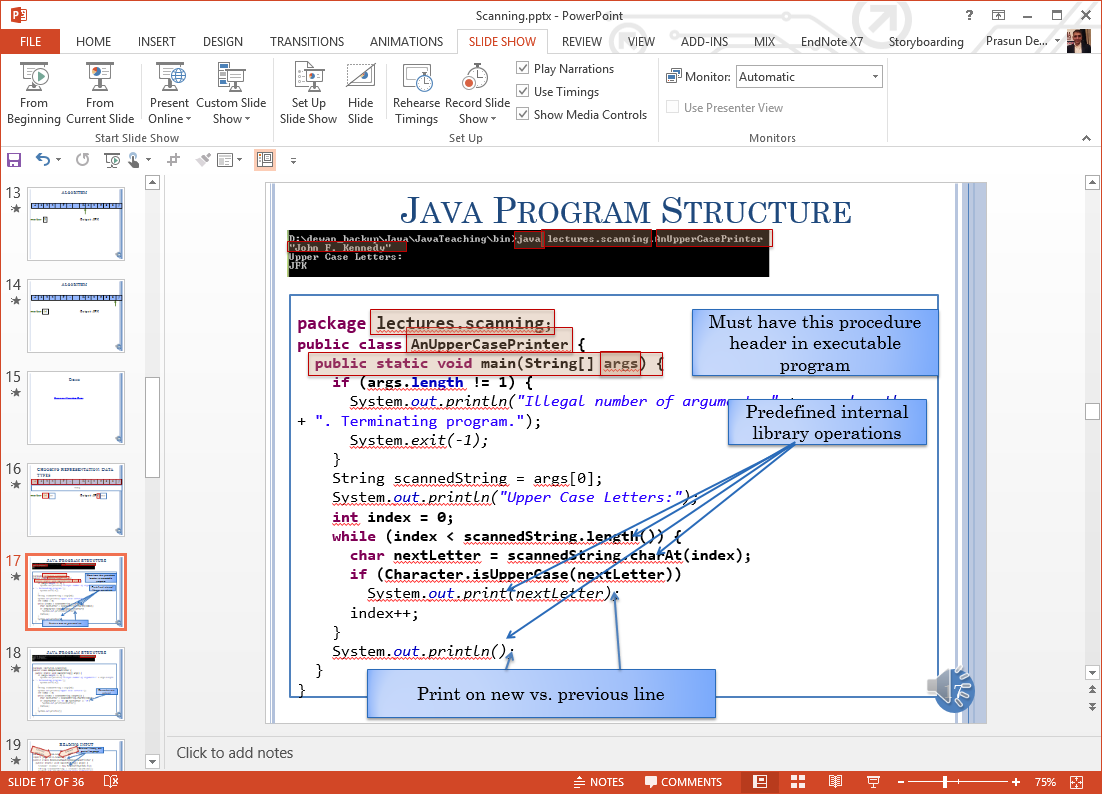 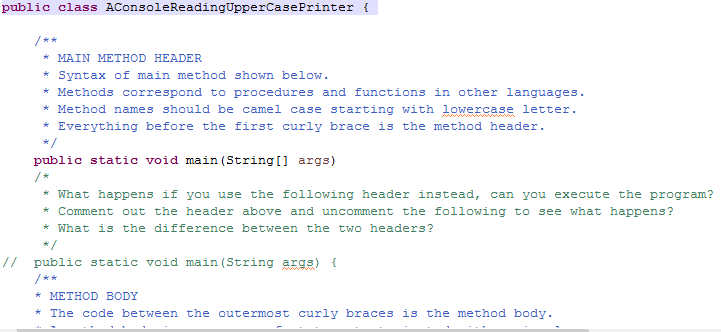 The script followed by instructor (including questions) whole doing live programming is embedded in the program template
Concept presentation in code rather than code in concept presentation
Sakai quiz to record answers derived in open-book discussion with peers and instructors
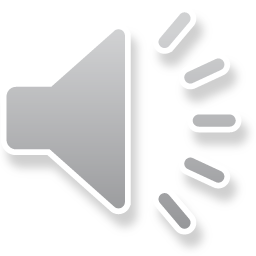